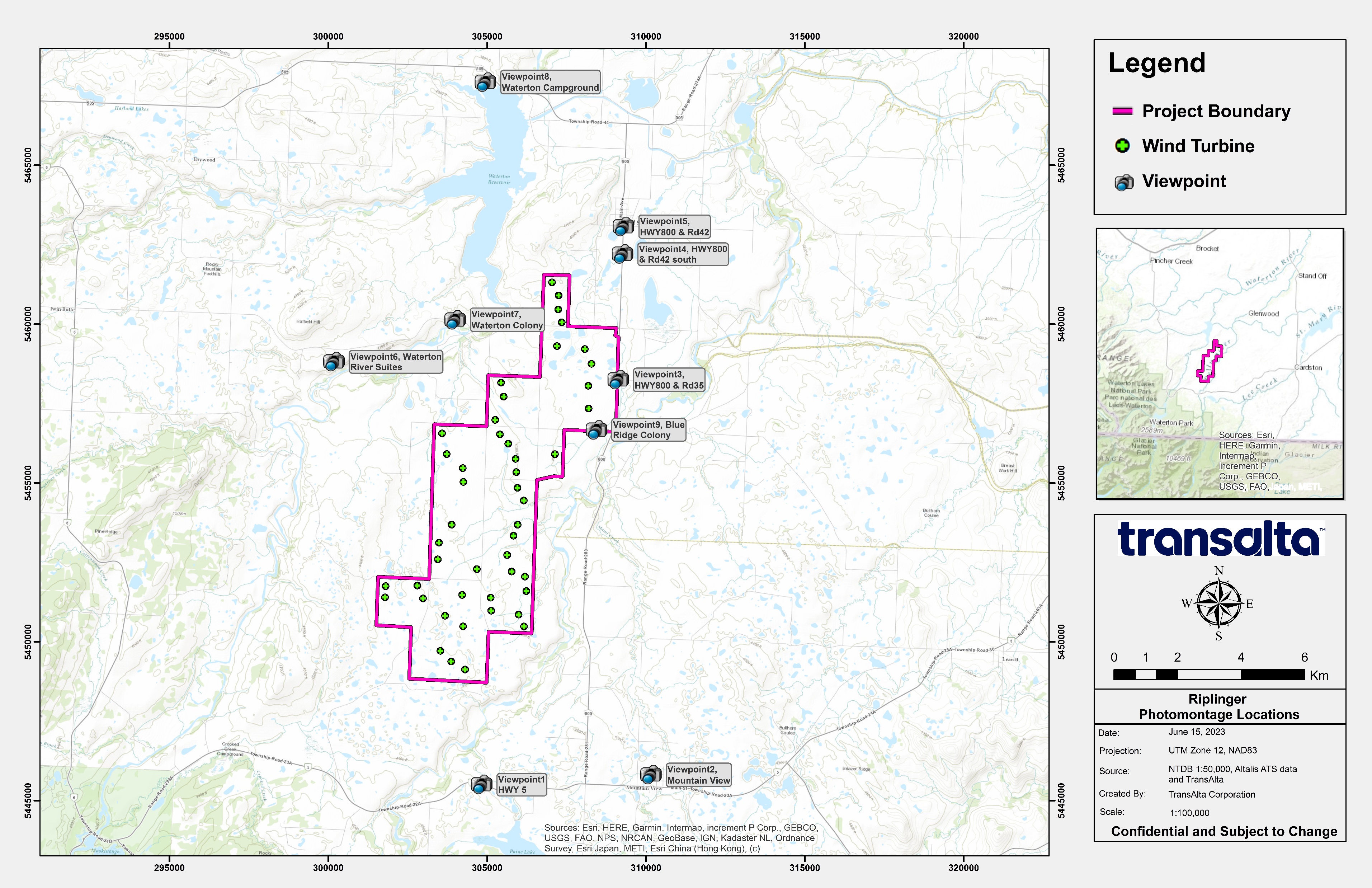 Viewpoint 1: Highway 5 looking North
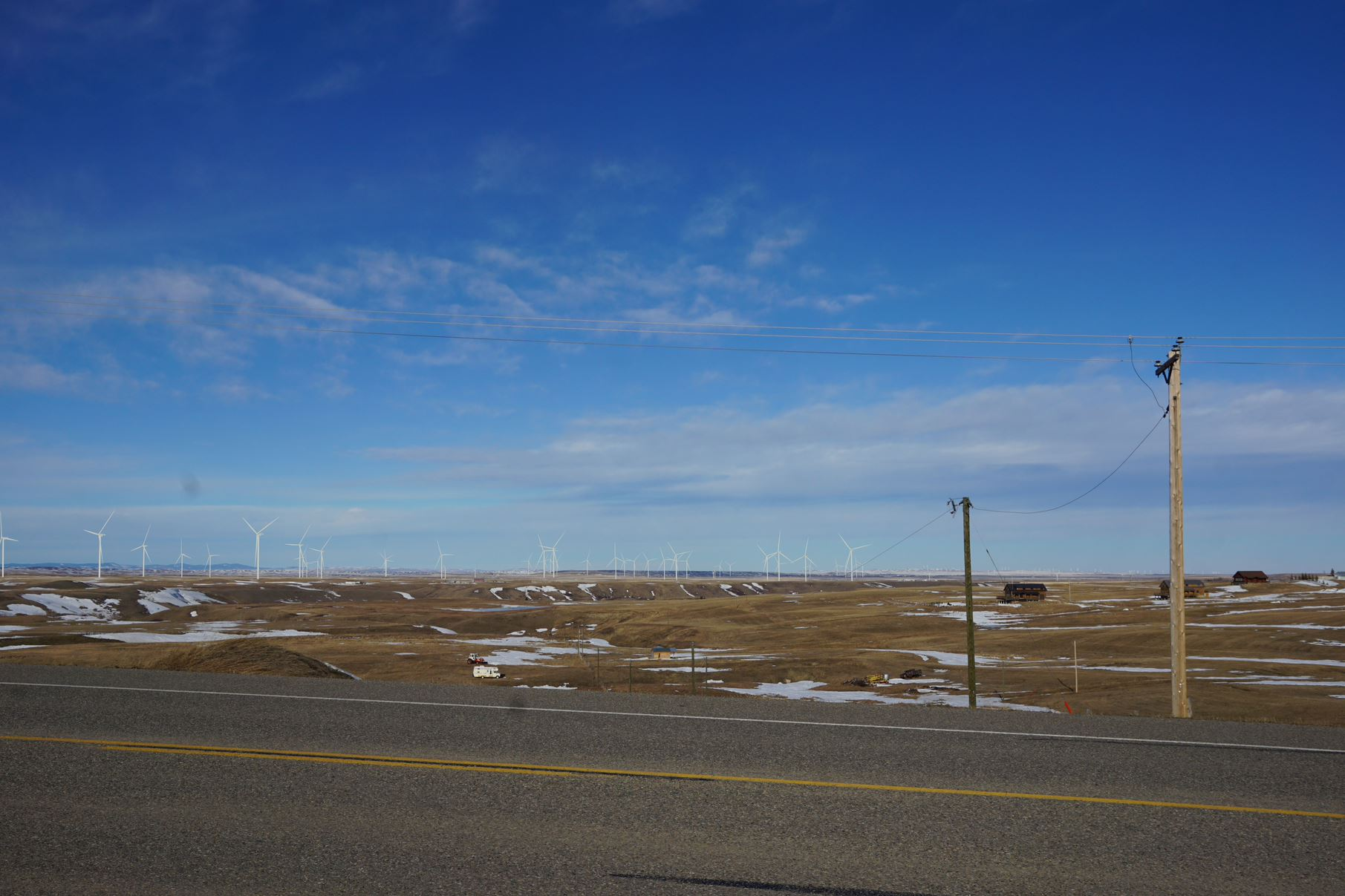 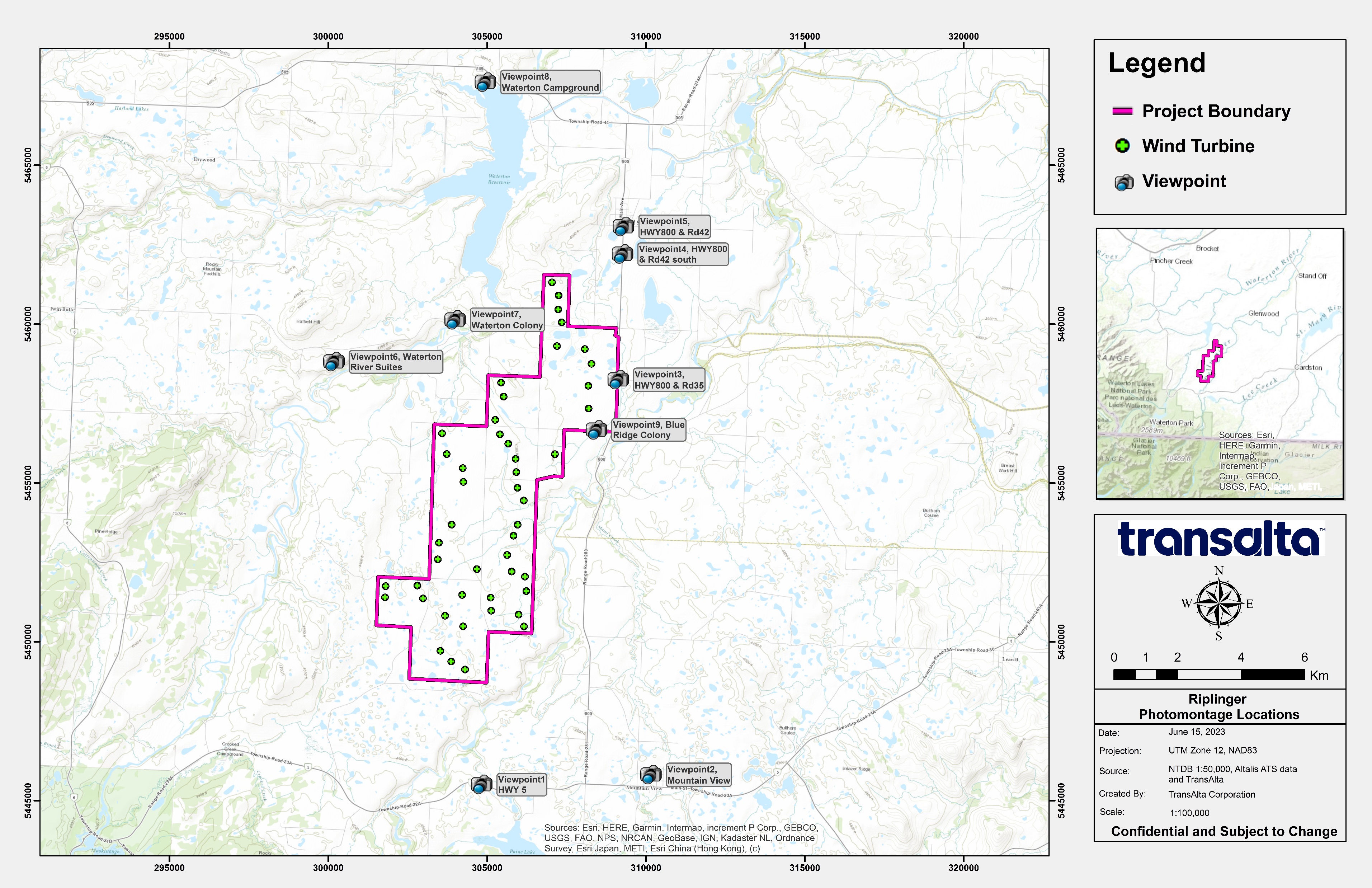 Viewpoint 2: Mountain View looking NorthWest
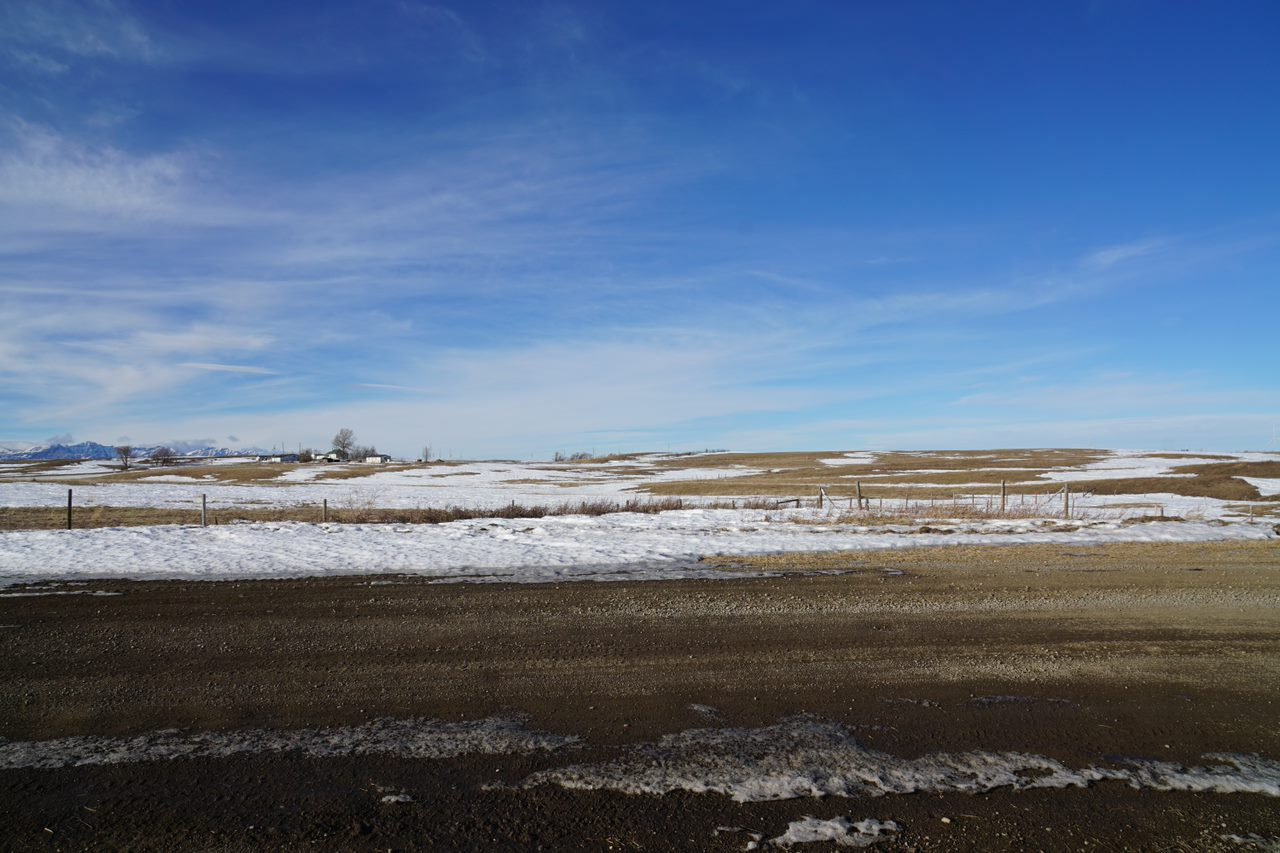 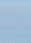 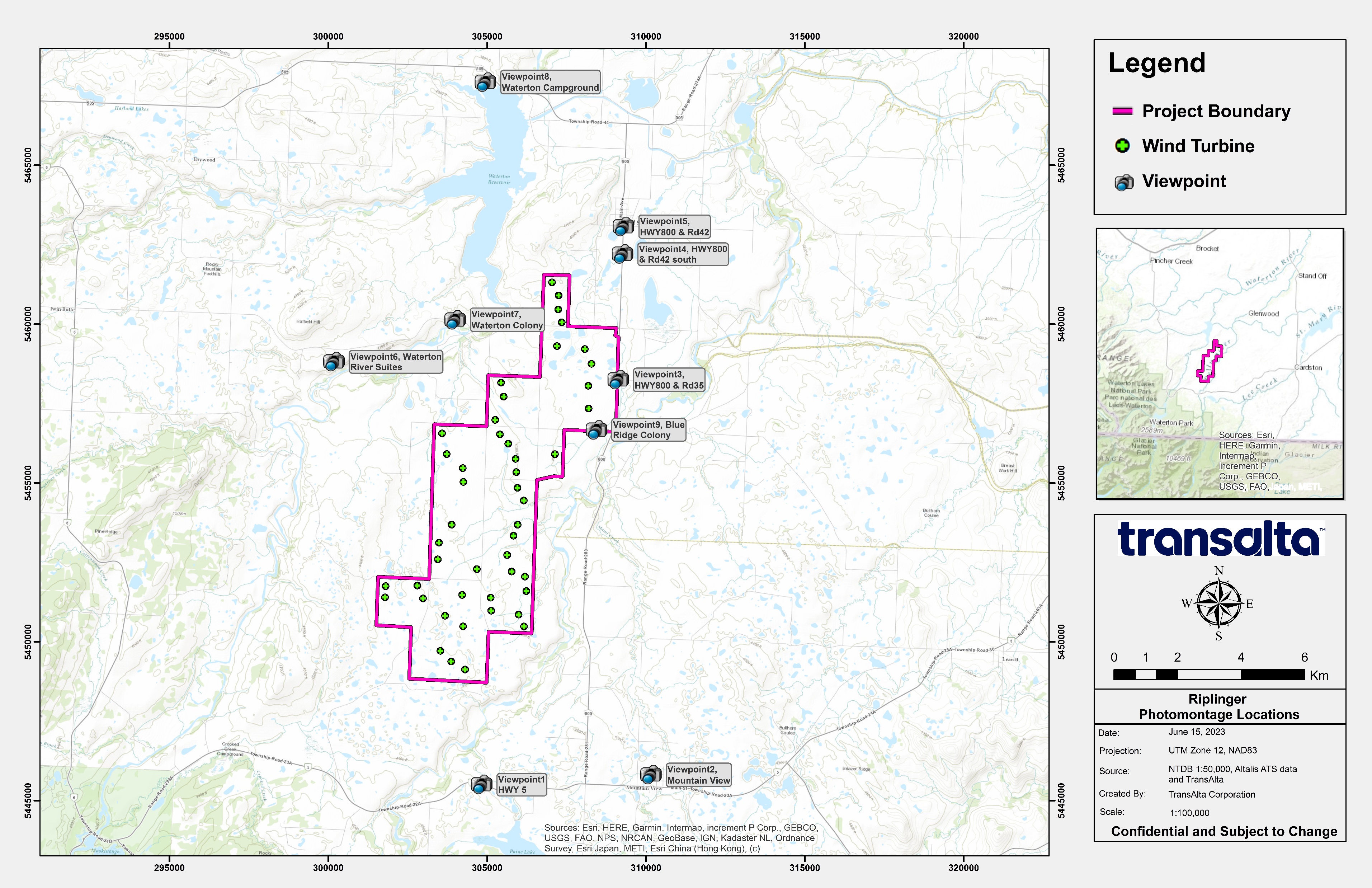 Viewpoint 3: Hwy800 & TR35 looking West (O-K Land & Cattle Sign)
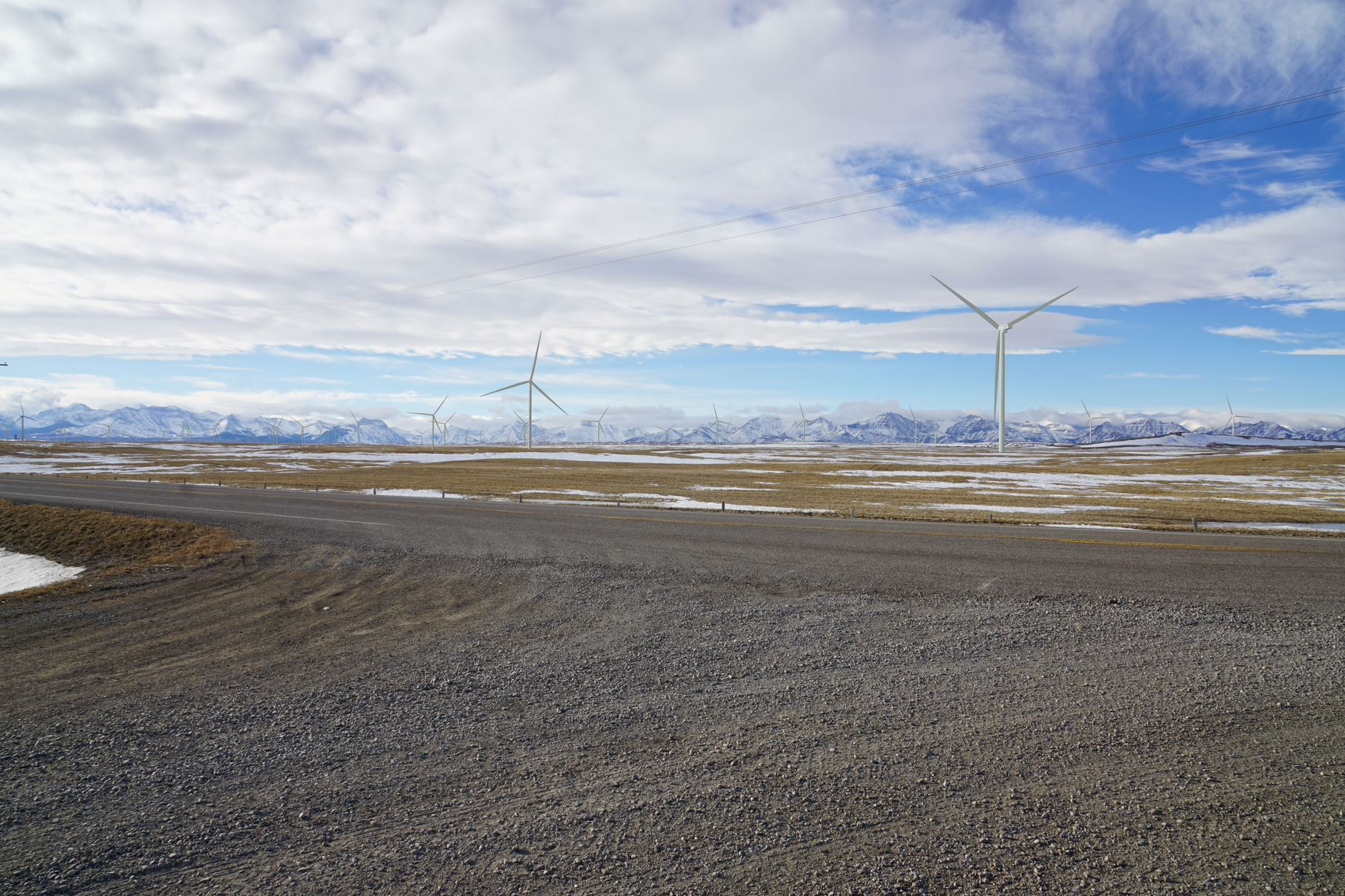 Viewpoint 3: Hwy800 & TR35 looking SouthWest (O-K Land & Cattle Sign)
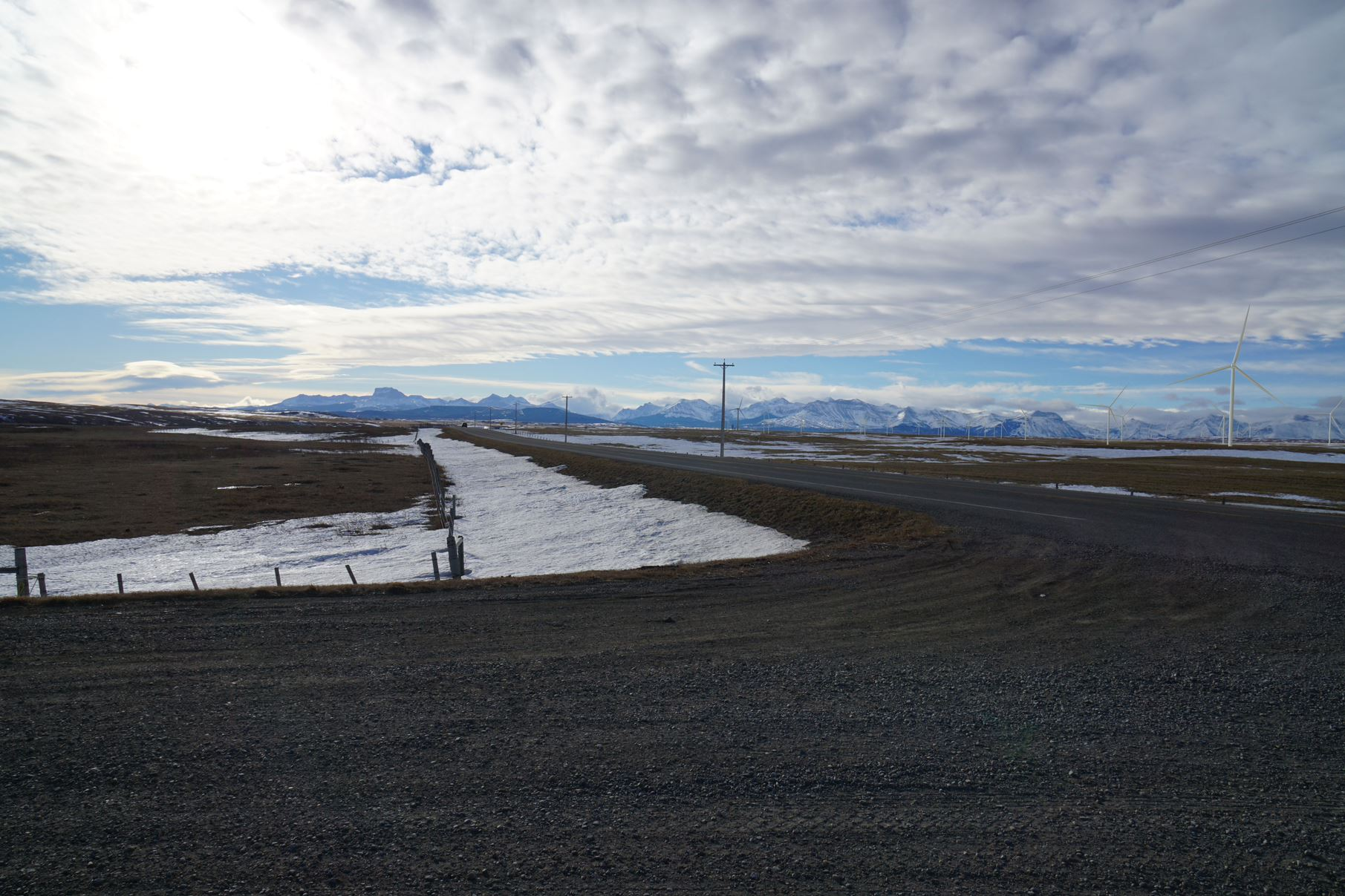 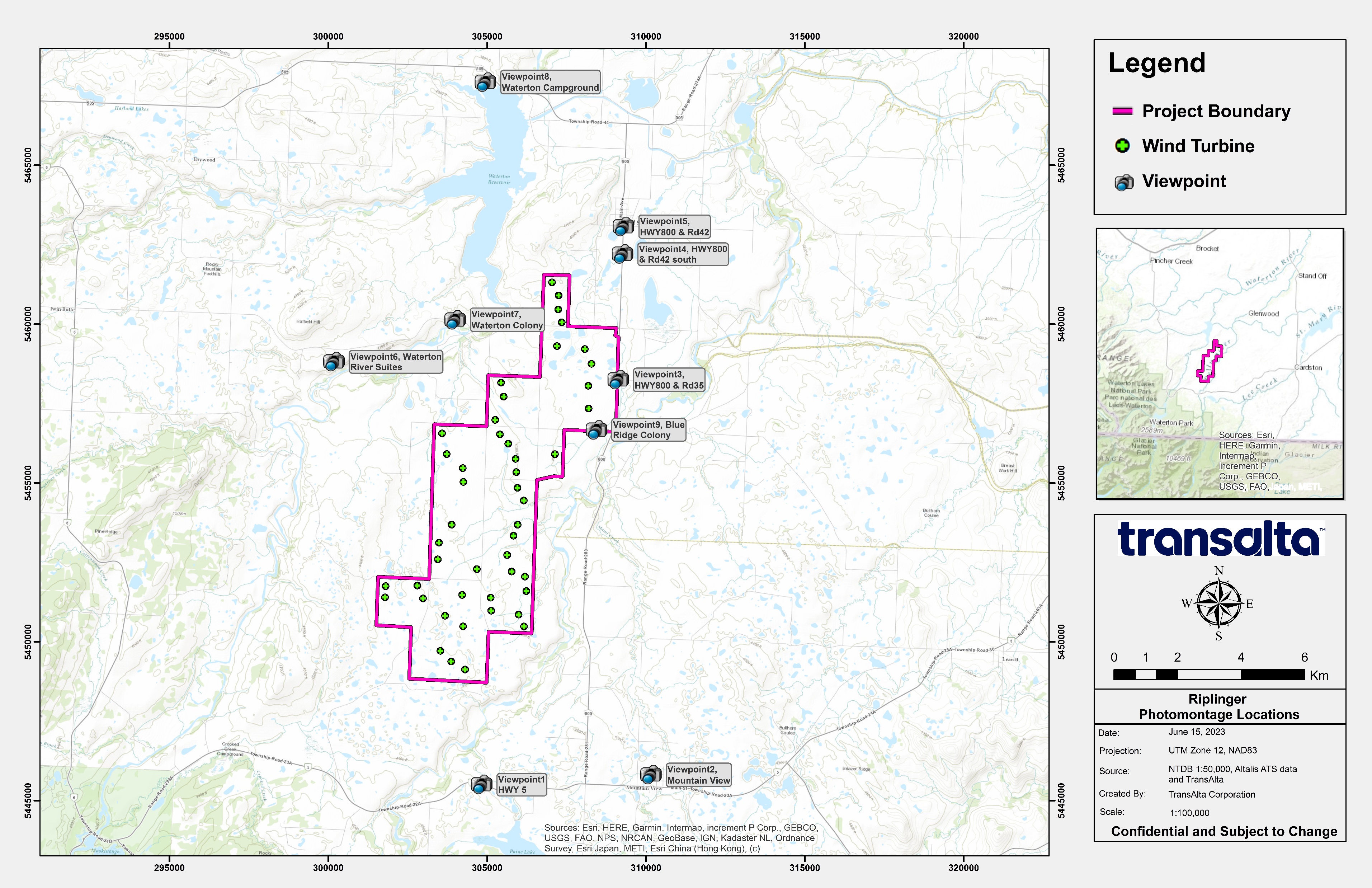 Viewpoint 4: Hwy800 & TR42 looking South (~1km South of Hill Spring)
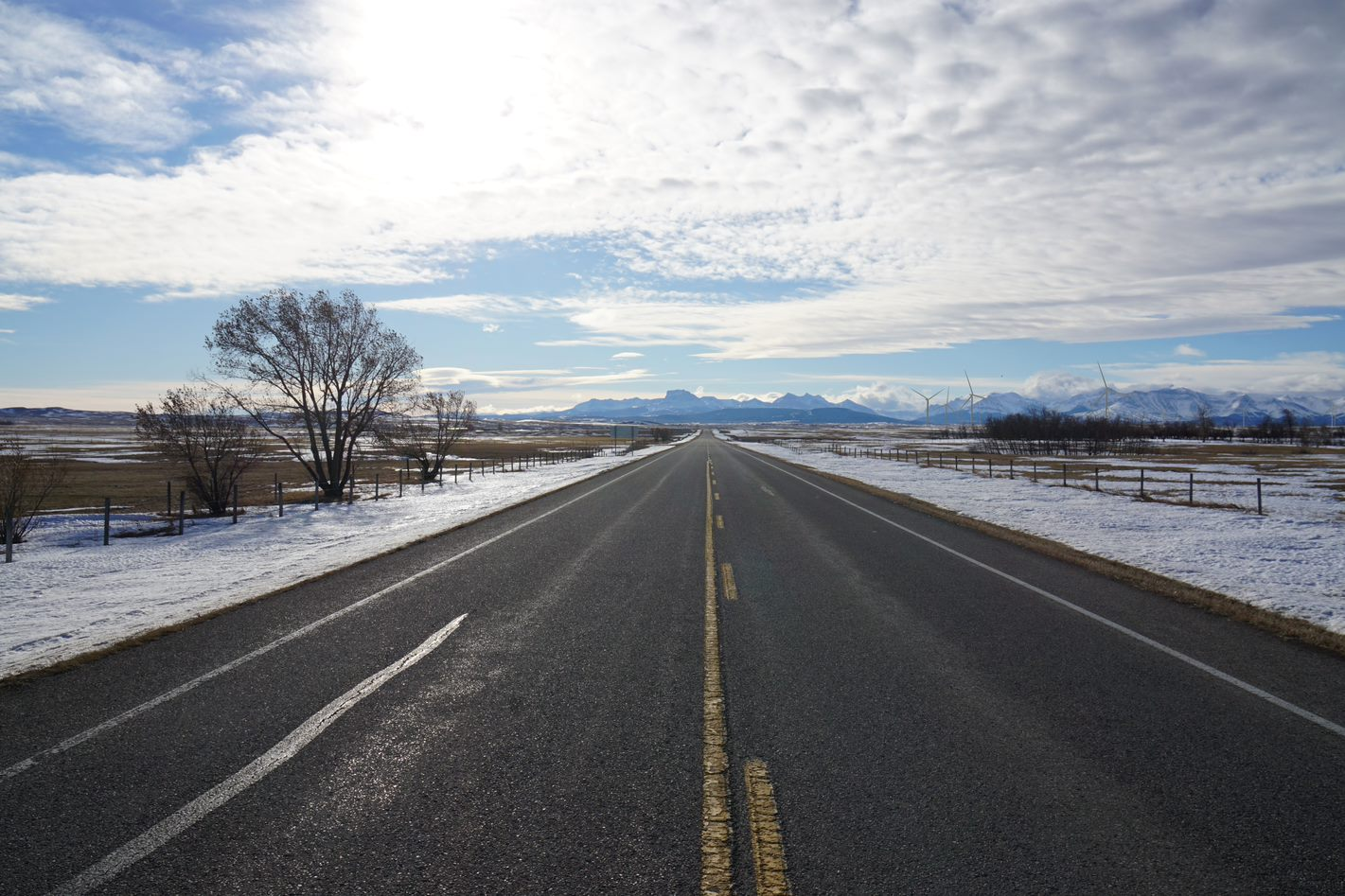 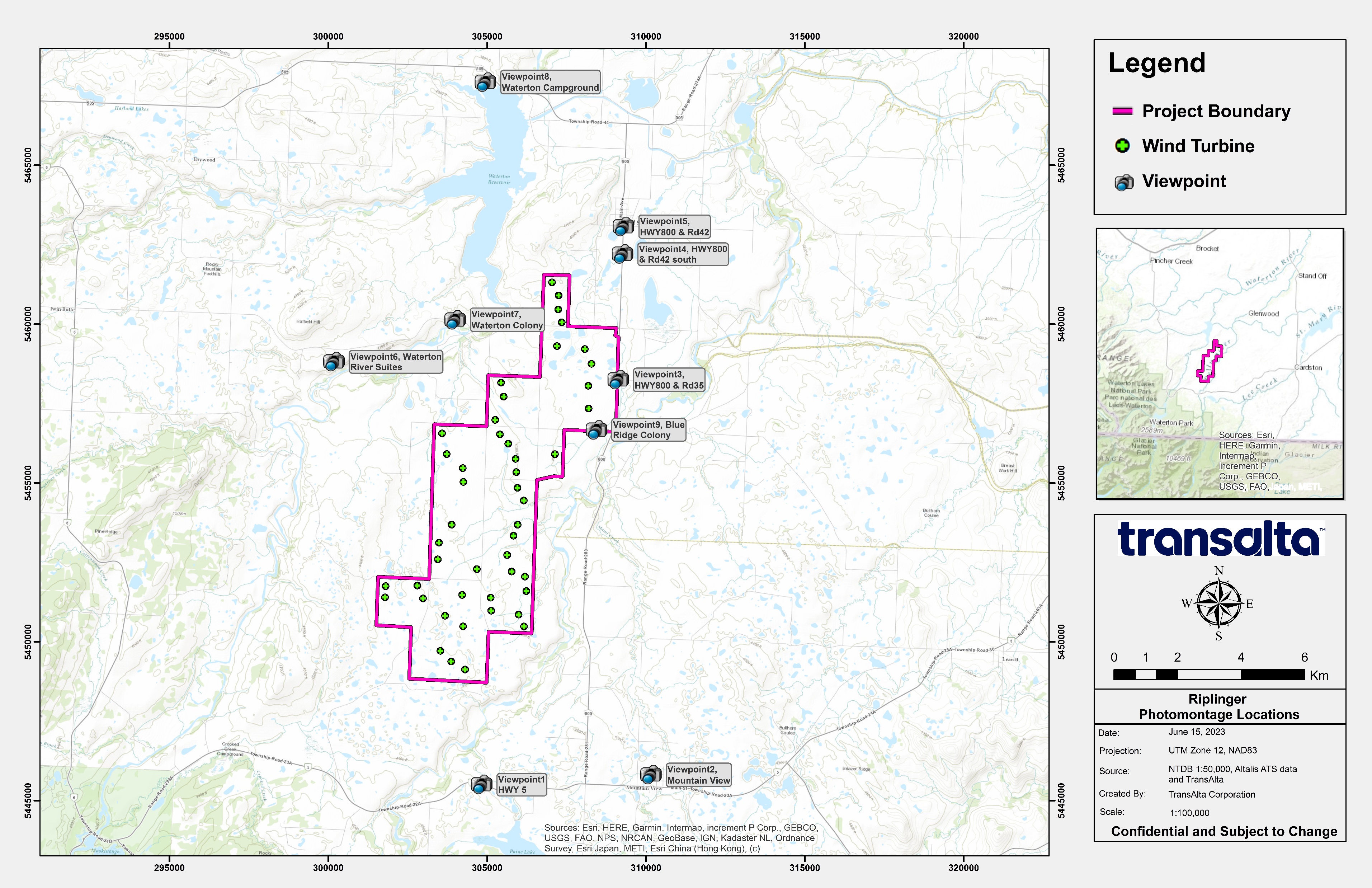 Viewpoint 5: Hill Spring looking South
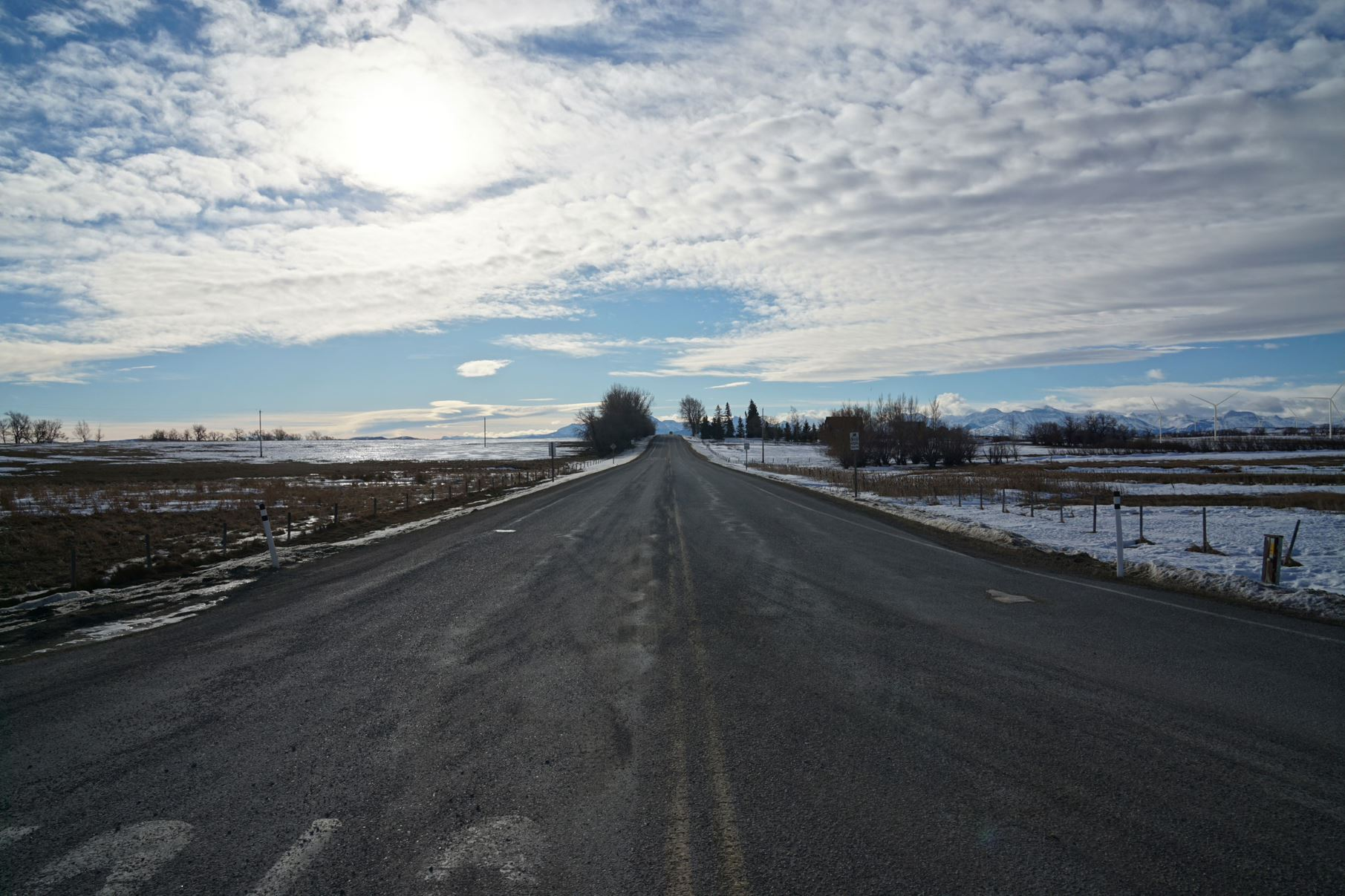 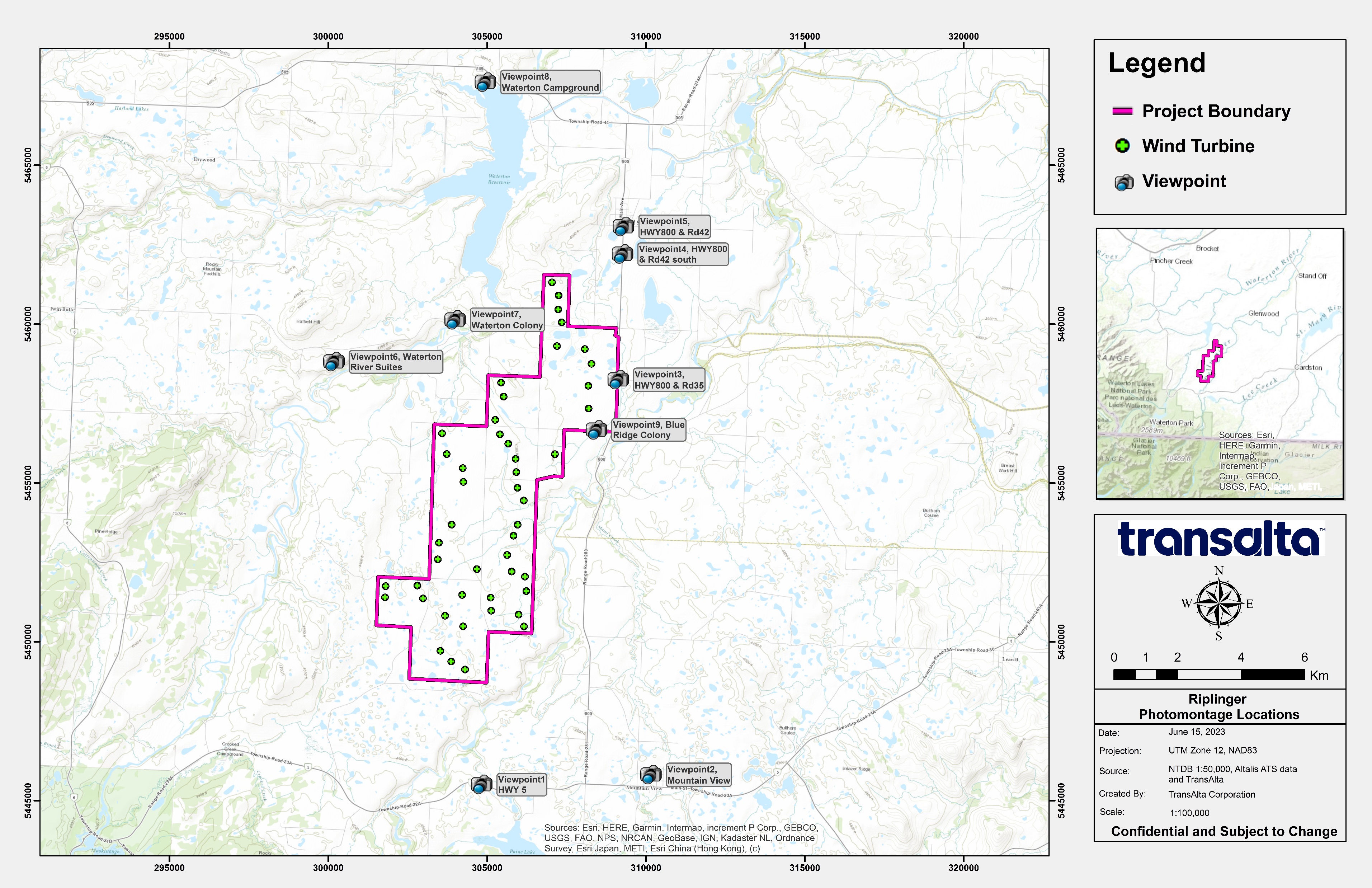 Viewpoint 6: Above Waterton River Suites looking West
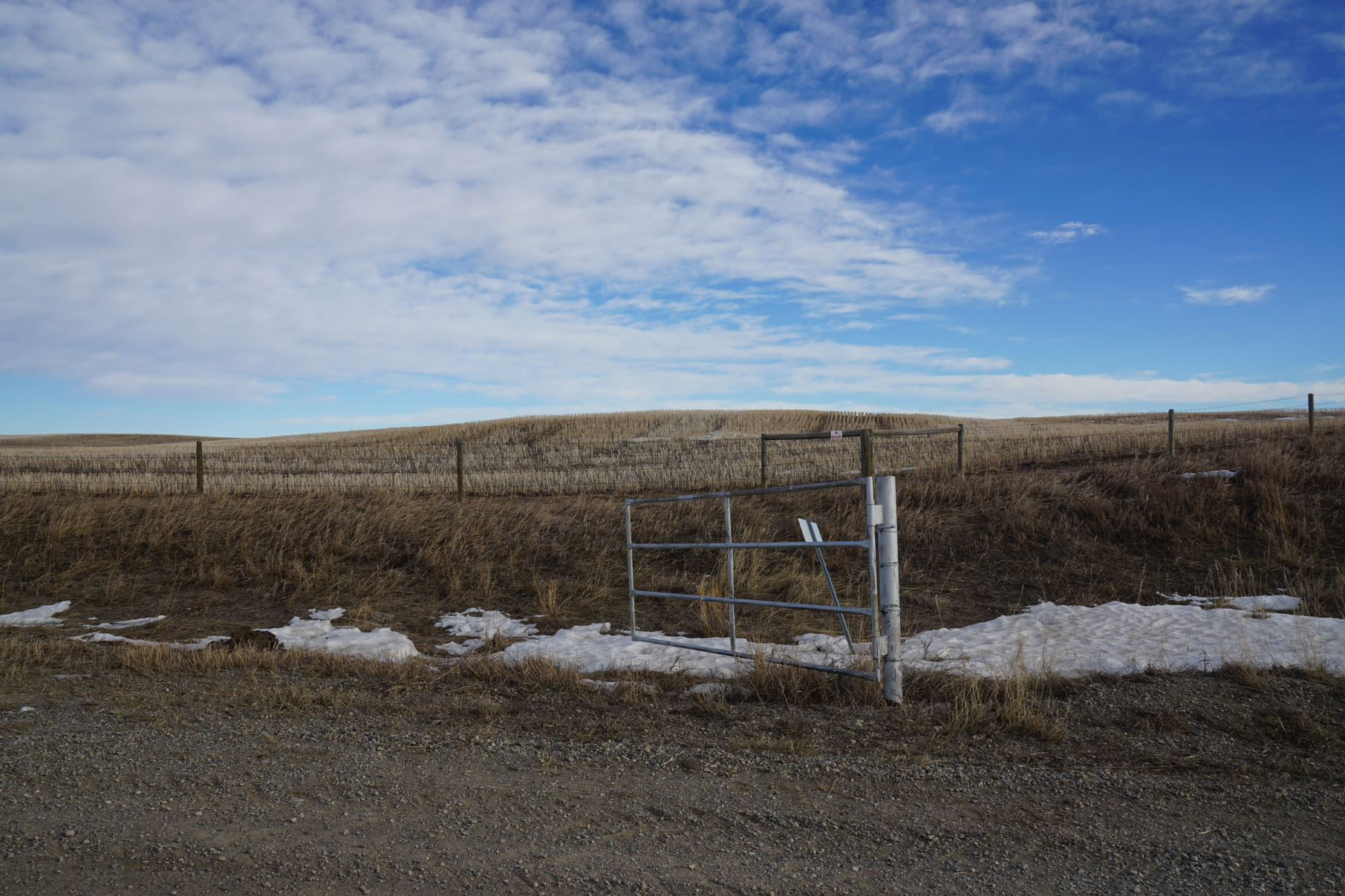 Viewpoint 6: Above Waterton River Suites looking South
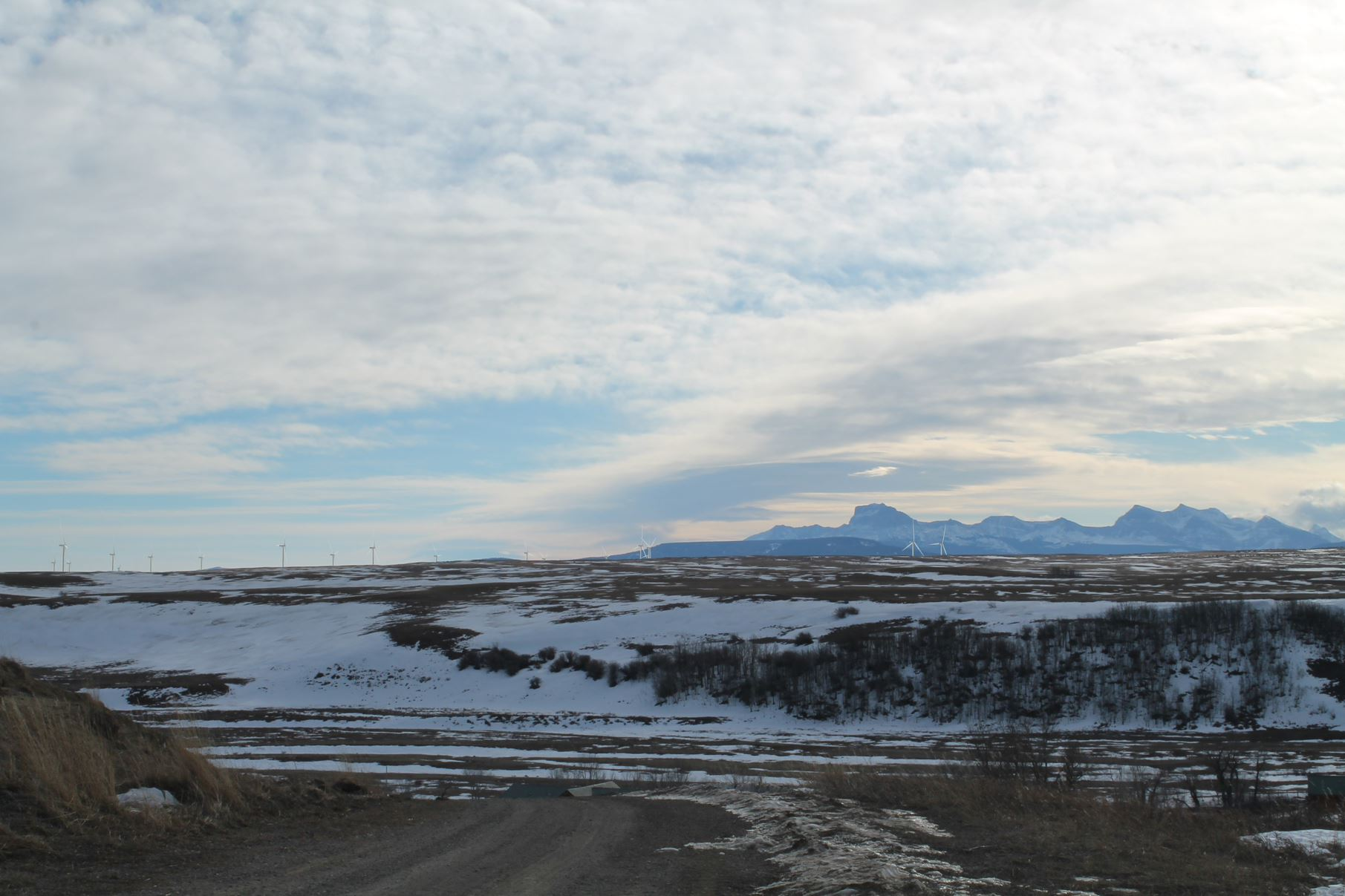 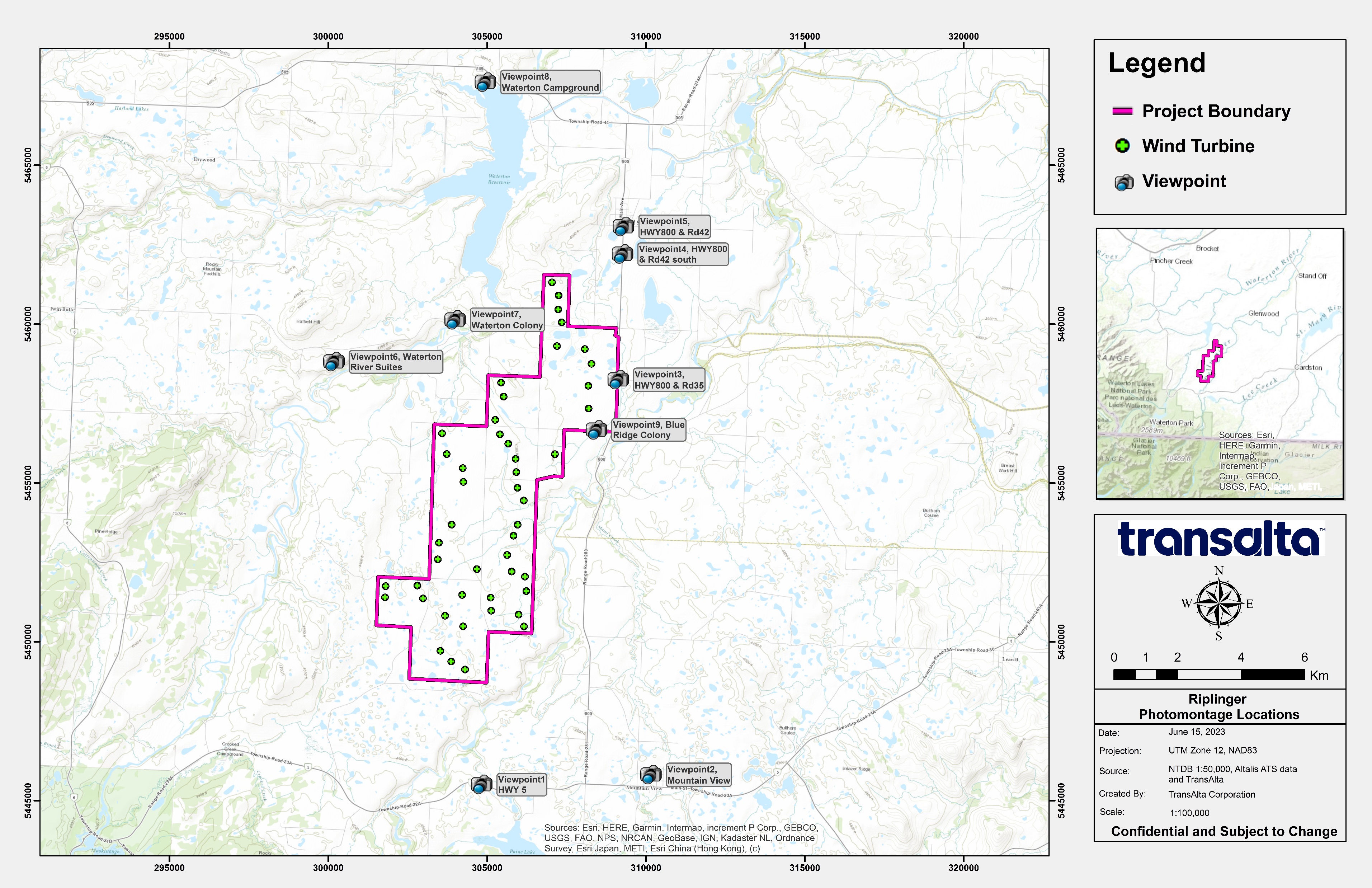 Viewpoint 7: Waterton Colony looking East
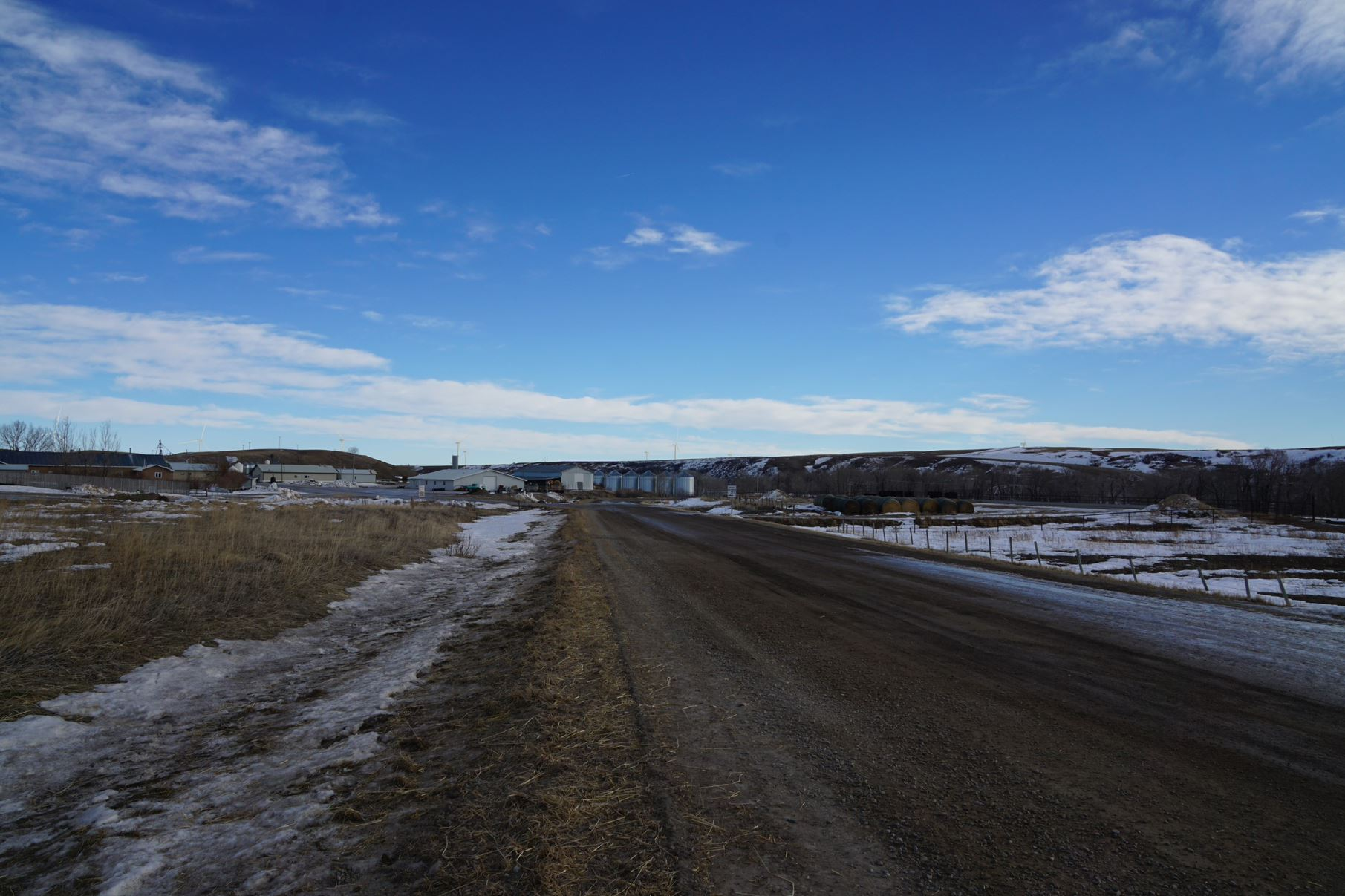 Viewpoint 7: Waterton Colony looking South
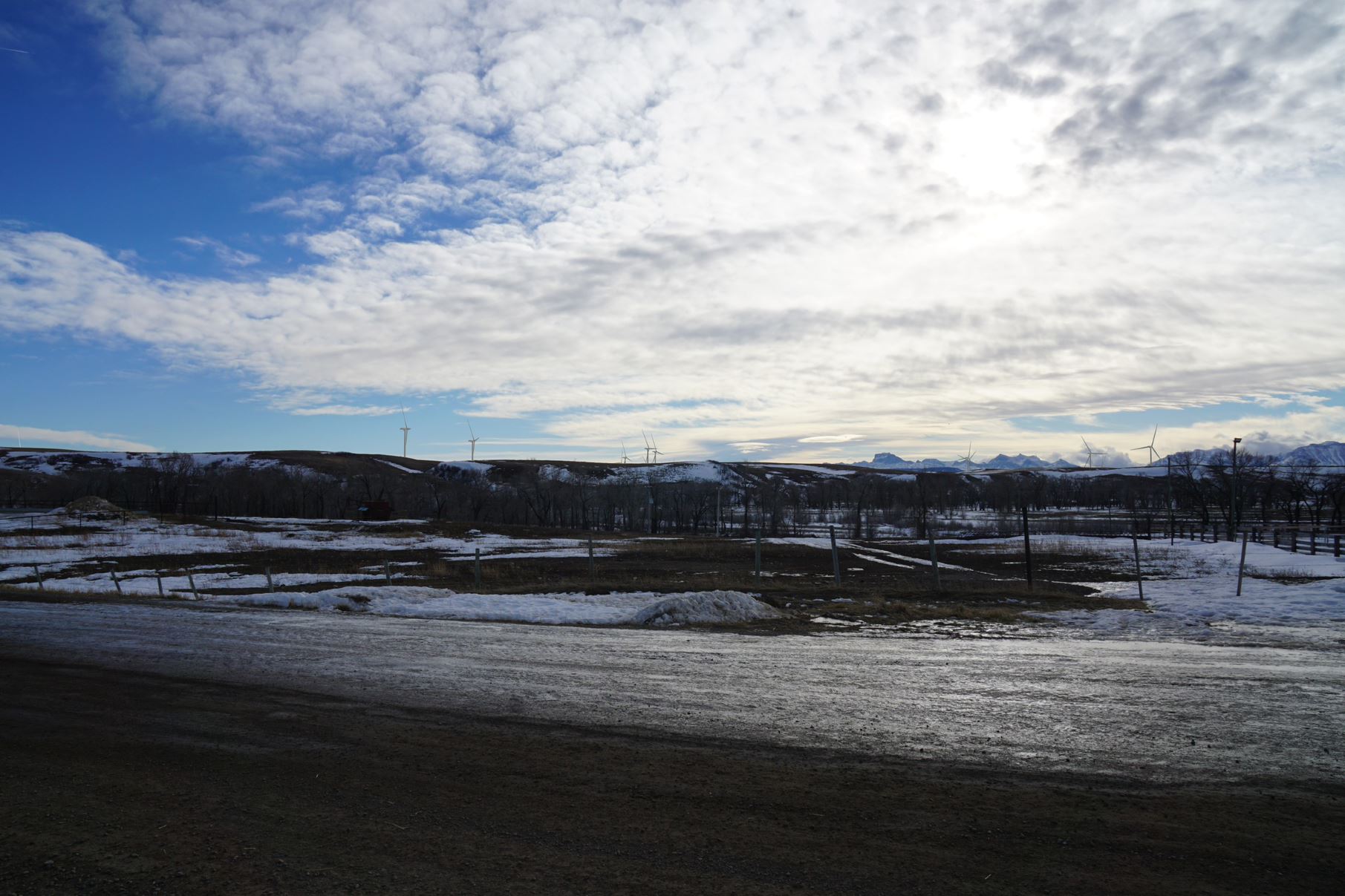 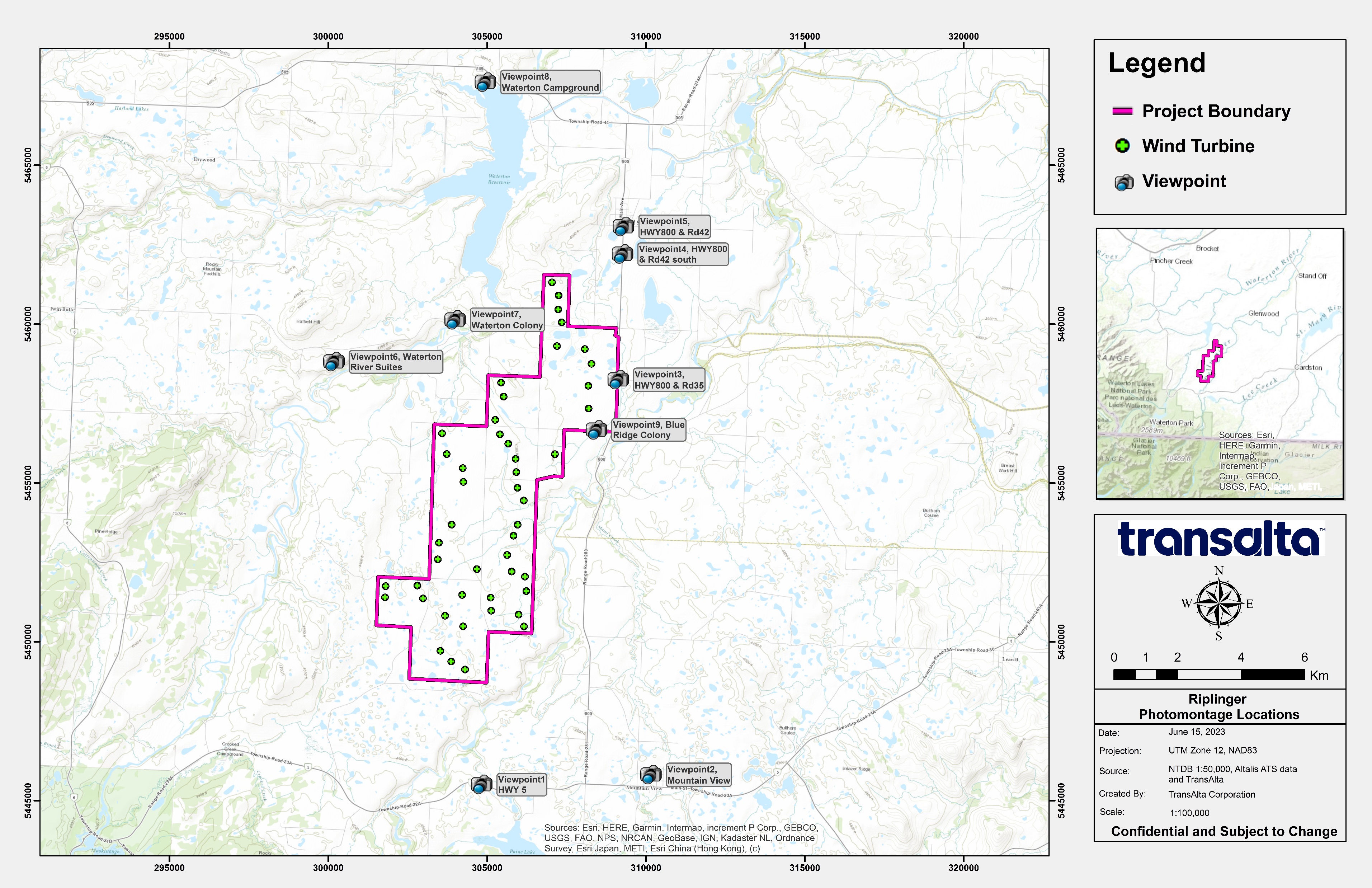 Viewpoint 8: Waterton Reservoir Campground
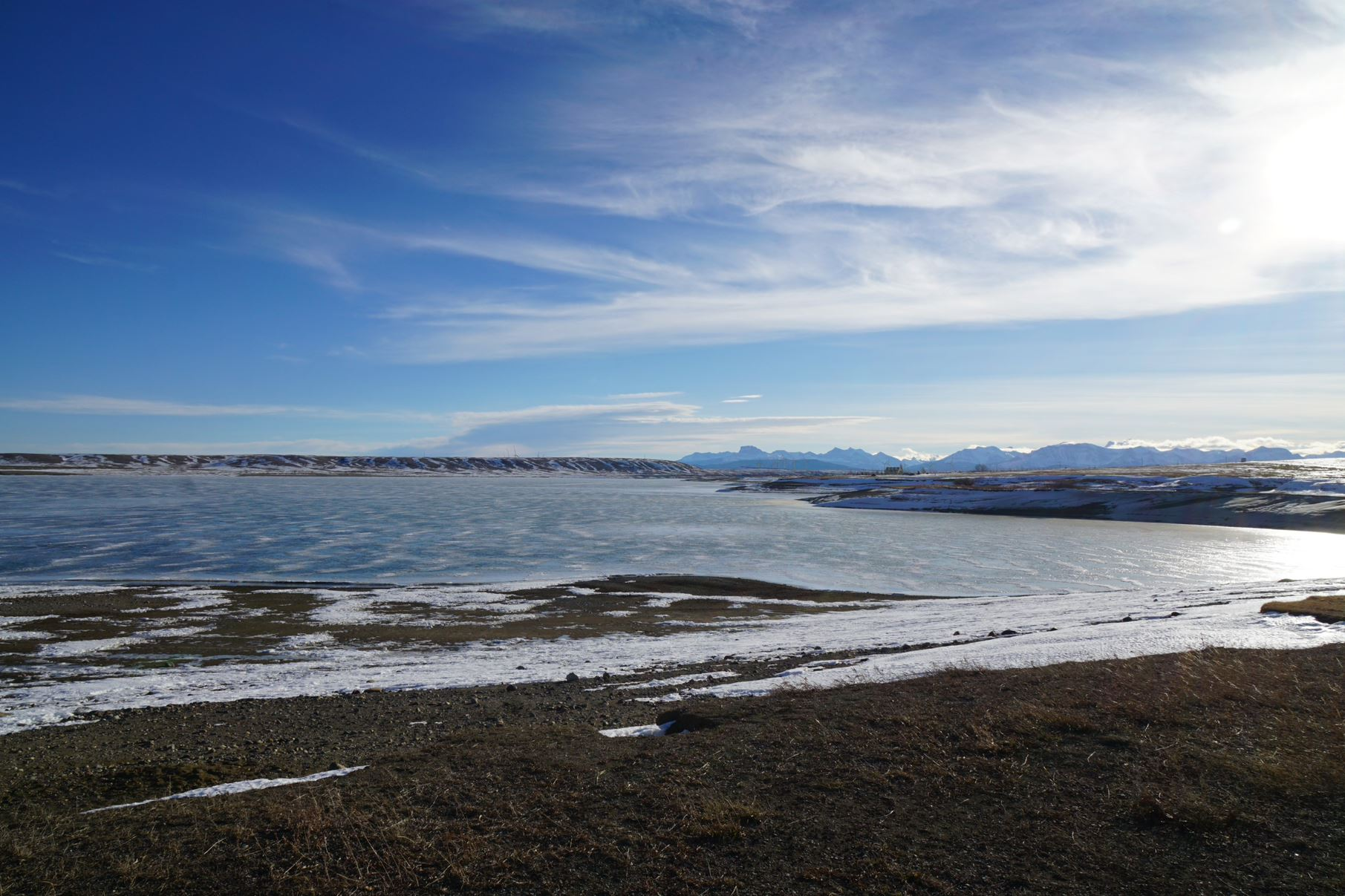